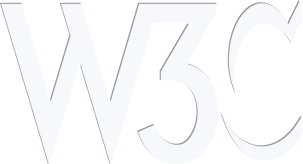 W3C数字出版与民族文字国际化W3C Digital Publishing & Internationalization for Languages in China’s nationalities
胡春明 hucm@buaa.edu.cn, hucm@w3.org
北京航空航天大学, W3C/Beihang Host
2015年7月30日 民族出版社
W3C及数字出版标准工作
W3C的i18n标准计划及文字布局需求工作
少数民族语言文字的国际化
小结
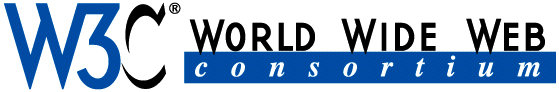 尽展万维网全部潜能
Lead the Web to its full potential
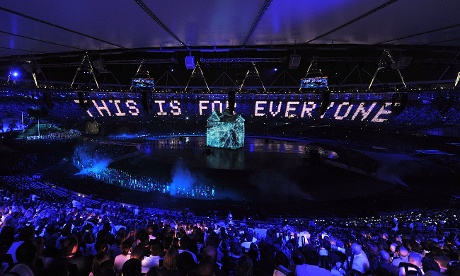 Anyone
Anytime
Anywhere
Any device
W3C Overview
World Wide Web Consortium (W3C)
~400 members 
IT, non-IT, universities/institute/agencies

Global participates
Decentralized Architecture: 4 Hosts (MIT/ERCIM/KEIO/Beihang)
Global BD: ~20 offices in different countries
~50 WGs, ~300 CGs, ~ 5000 Participants.
Mission of W3C
Put the web to its full potential
Core + Web for All (WAI, i18n)

Core: Define objects on the web
Address (URL), Formats, interactions, links, …
Pages: HTML+CSS
Data on the Web: XML, Semantic (RDF/SPARQL)
Services: WS-* standards (WSDL, SOAP, …) , not popular now, but …
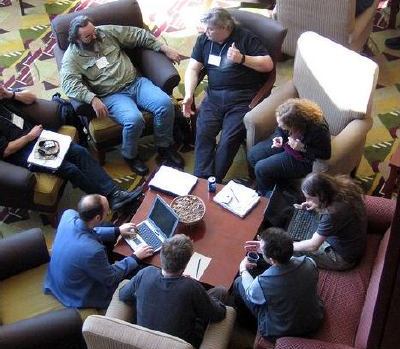 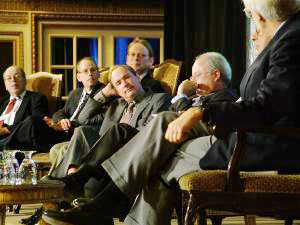 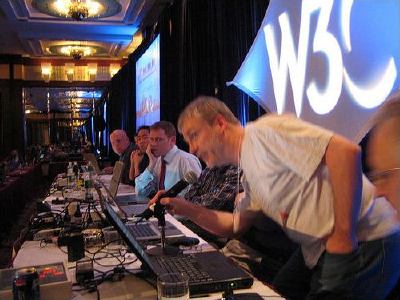 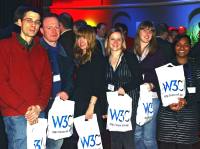 W3C中国区会员
在谈机构
W3C标准工作组织架构
向公众开放
仅对会员开放
W3C标准工作流程
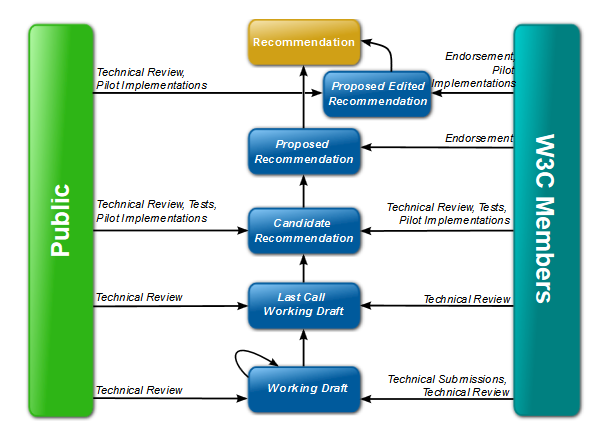 W3C Web 标准架构
Web for All
Web与交叉领域的创新
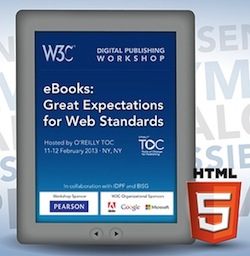 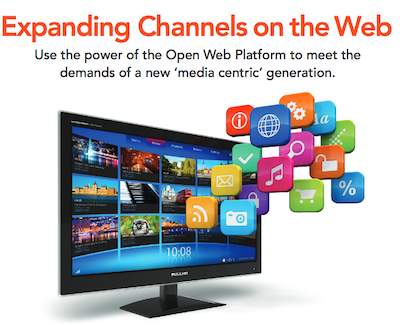 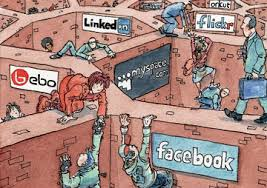 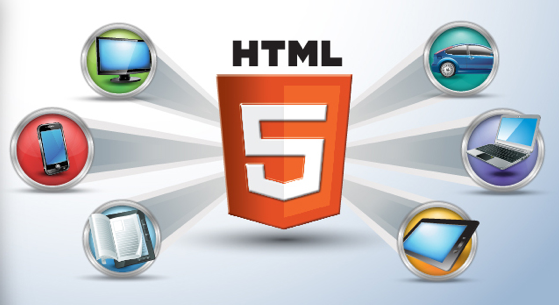 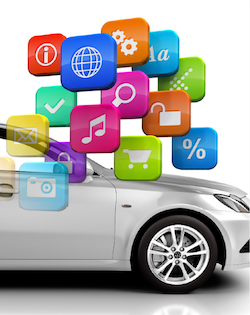 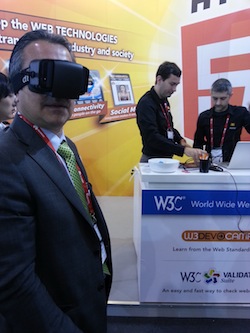 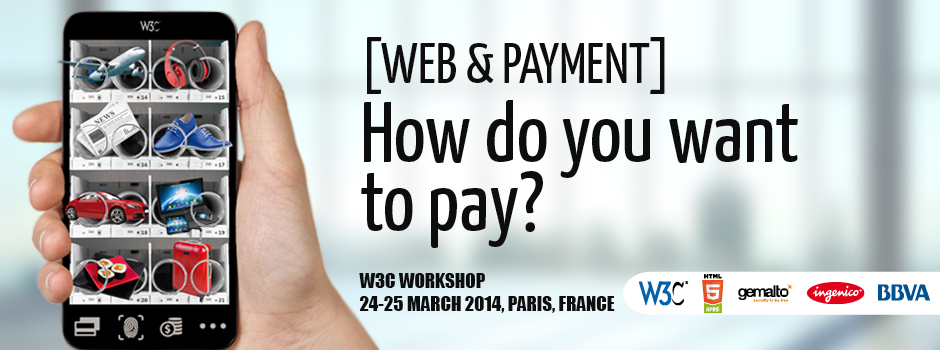 W3C数字出版计划
目标
满足出版行业将Web作为未来发展平台所带来的新需求
搭建连接开放Web平台开发者与出版商业的桥梁
将Web打造成具有卓越的发现、阅读以及信息共享功能的平台
为什么是W3C？
核心Web标准，如(X)HTML, CSS, SVG, SMIL, MathML以及各种Web API-s是数字出版基于Web平台的技术基础
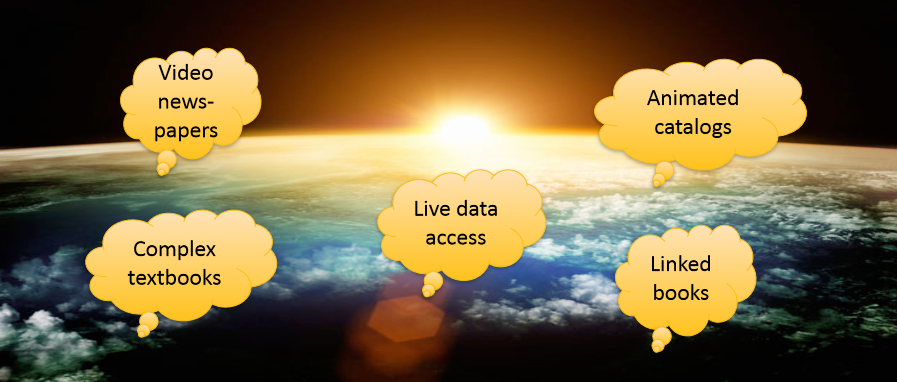 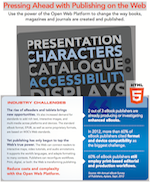 W3C数字出版计划
合作机构：IDPF, BISG, EDItEUR, IPTC, Daisy Consortium
多届相关研讨会识别行业需求:
eBooks: Great Expectations for Web Standards
eBooks & i18n: Richer Internationalization for eBooks
Publishing and the Open Web Platform
2013.06 数字出版计划启动 (Digital Publishing Activity)
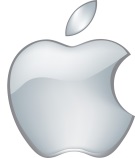 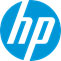 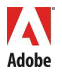 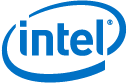 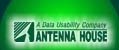 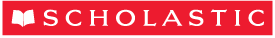 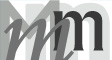 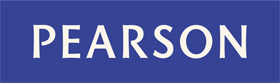 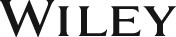 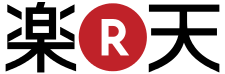 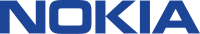 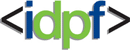 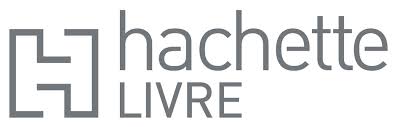 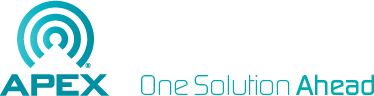 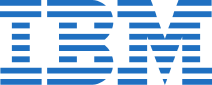 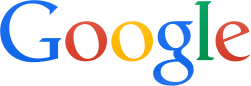 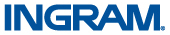 EPUB/Web：在线内容与离线内容的融合
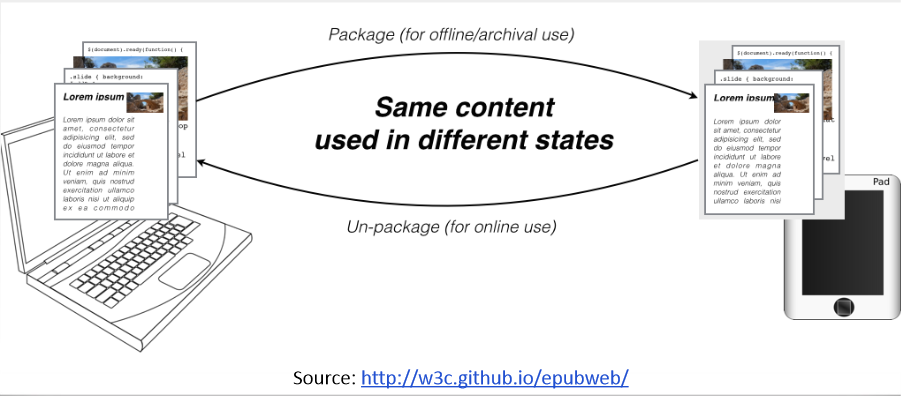 W3C与IDPF
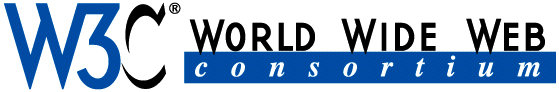 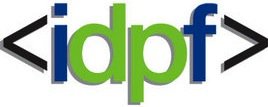 EPUB与开放Web平台
EPUB3基于HTML + CSS + SVG + MathML  
EPUB  元数据的发现与封装目前尚未能在开放Web平台上适当表达                                               
EPUB标准向未来演进的重要特性需要Web核心标准的支持：
封装（Packaging）
更丰富的排版支持（Richer  Typography）
版式特性（Layout  Features）
注释（Annotation）
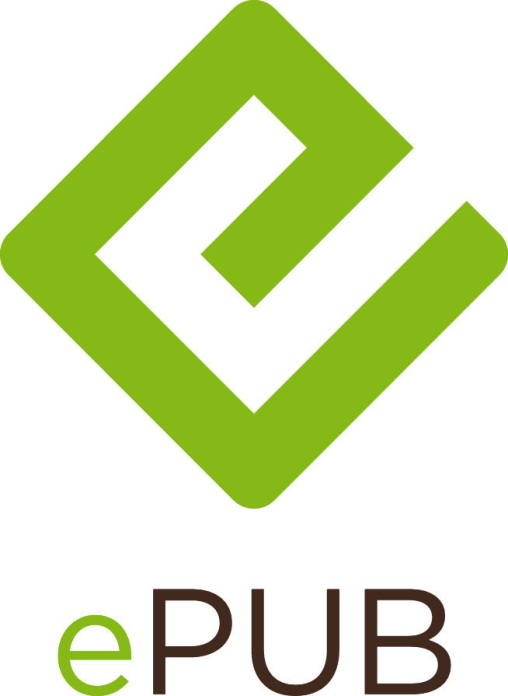 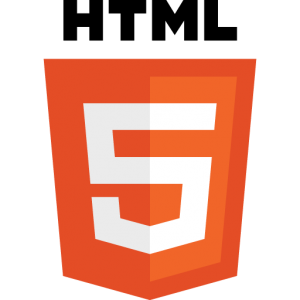 多方共赢
出版机构：
更经济、更高效、更便捷、更具互操作性的出版平台
新的商业发展模式和盈利渠道带来新的市场
开发者：
更丰富的电子出版内容
更低的开发成本
用户：
更好、更方便、更连贯的用户体验
W3C数字出版标准计划重点方向
扩展开放Web平台的性能，支持图书和期刊富内容的创新需求
挖掘阅读的深层次社交体验，增强电子书对热点词汇的支持，以适应新的阅读模式
增强数字阅读对在线教育的支持
- 电子书、学术期刊、电子学习材料等
加强开放Web平台对出版商探索基于Web的新商业模式的支持
W3C数字出版计划
6个行动小组致力于满足对富内容、发现以及STEM特殊需求的支持：
版式和样式（主要基于CSS）
元数据
内容与标记（如脚注、索引词的概念等）
注释
无障碍化（满足残障人士的电子阅读需求）
STEM（science, technology, engineering, and mathematics）
来自其他标准工作组的输入
CSS字体模块(CSS Fonts Module Level 3) 对先进字体特性的细节控制
CSS Fonts Module Level 3 + Web Open Font Format (WOFF2.0)  
HTML5+CSS3：Unicode6.3
多语言 Web（Multilingual Web）
注释：文字，涂鸦，多媒体等
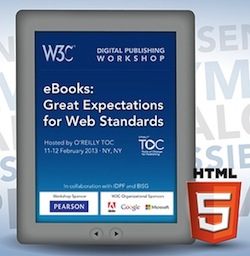 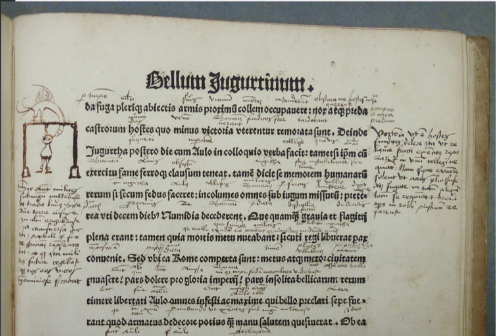 涉及数字出版的W3C已发布标准
涉及数字出版的W3C在研标准
W3C及其数字出版标准工作
W3C的i18n标准计划及文字布局需求工作
少数民族语言文字的国际化
小结
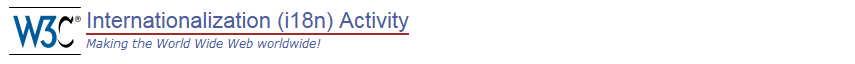 主要工作
开放Web平台的国际化特性需求
审阅W3C工作组标准文档，保证其满足国际化需求
为国际化特性提供测试
国际化特性使用培训
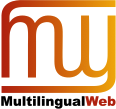 与其他组织的合作
Unicode (Bidi, Encoding, Script features, …)
IETF (language tags,IDN & IRI, …)
Ecmascript (I18N features)
语言相关的产业 (国际化标签集，多语言Web，…)
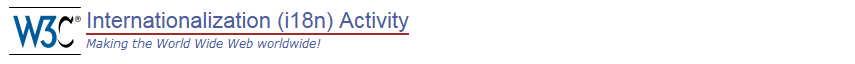 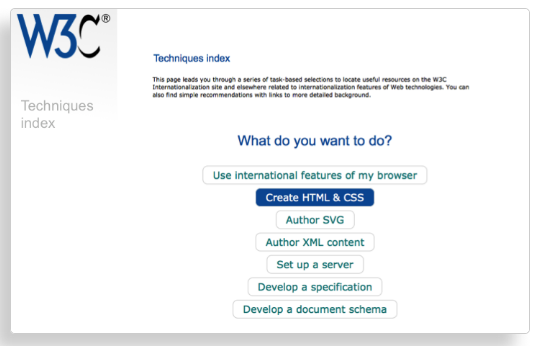 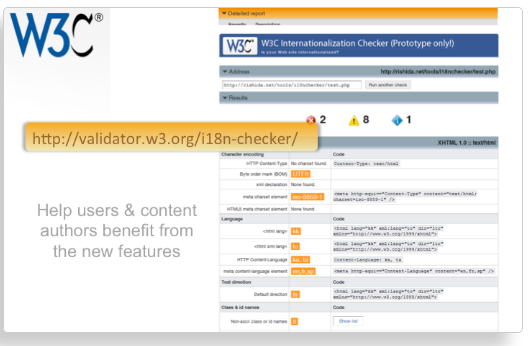 提供与国际化相关的知识
Validator: 帮助检查网页的国际化问题
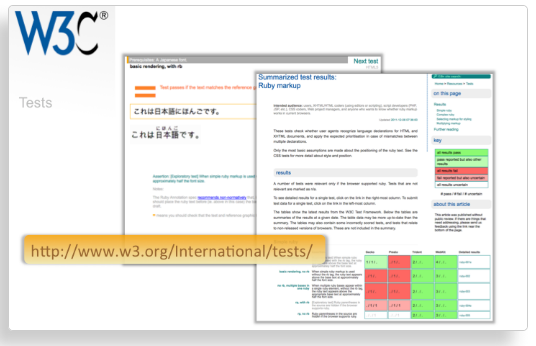 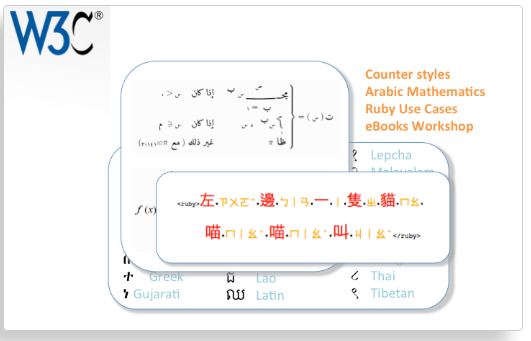 国际化呈现效果的测试（Test cases）
识别并满足不同语言文字的呈现需求
（书写方式、文化习惯/计数器、标音…）
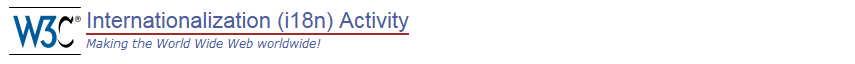 支持双向混排的书写模式
如从右向左书写的阿拉伯语、希伯来语等
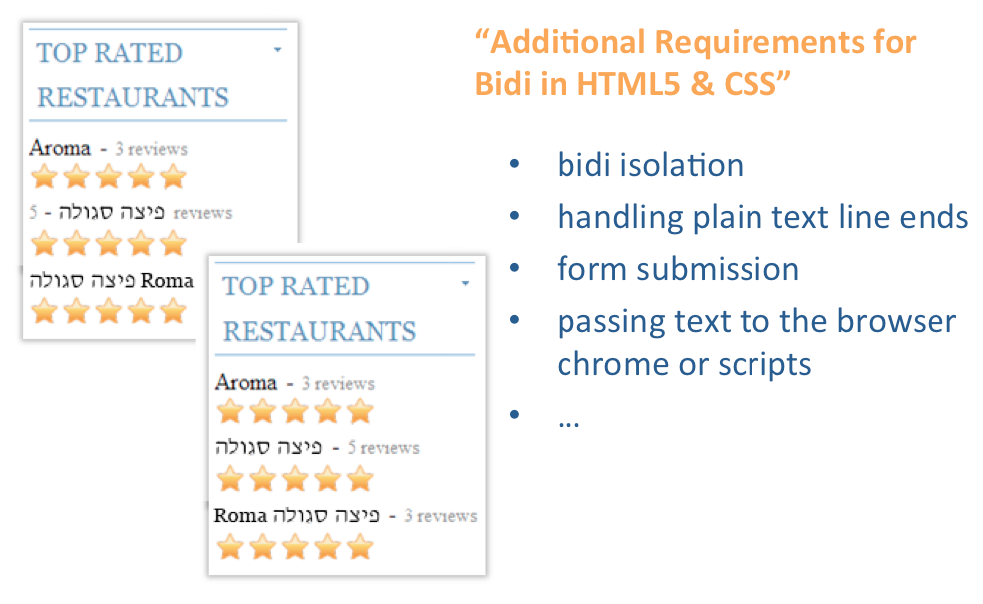 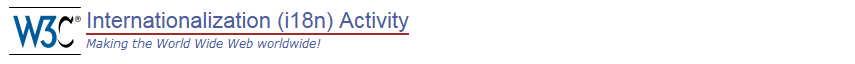 行间注/旁注（Ruby）
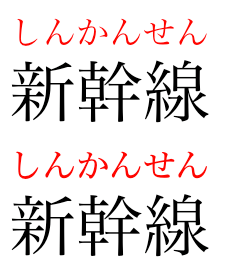 旁注标记的案例与实现方案
(Use Cases & Exploratory Approaches for Ruby Markup)
HTML Ruby Markup Extensions
简体中文汉语拼音
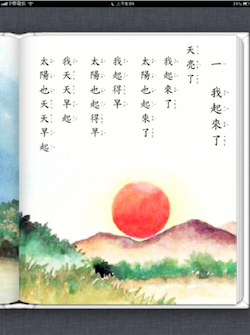 拼音字母数量不同造成字距的不一致。
  yi ni  dou kou  chuang dang
  旖旎    豆 蔻     闯    荡
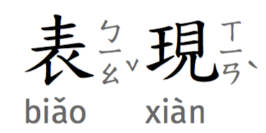 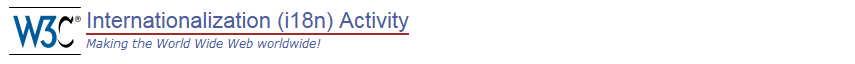 繁体中文的直排
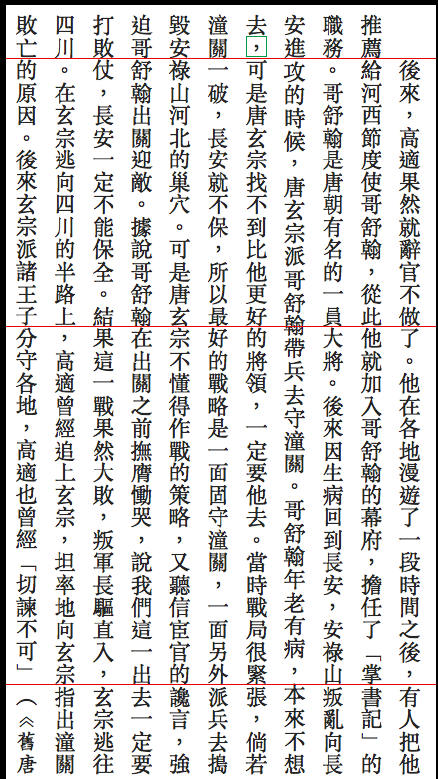 对齐、标点、插图（和表格）、旁注、中英文混排、禁则/避头点
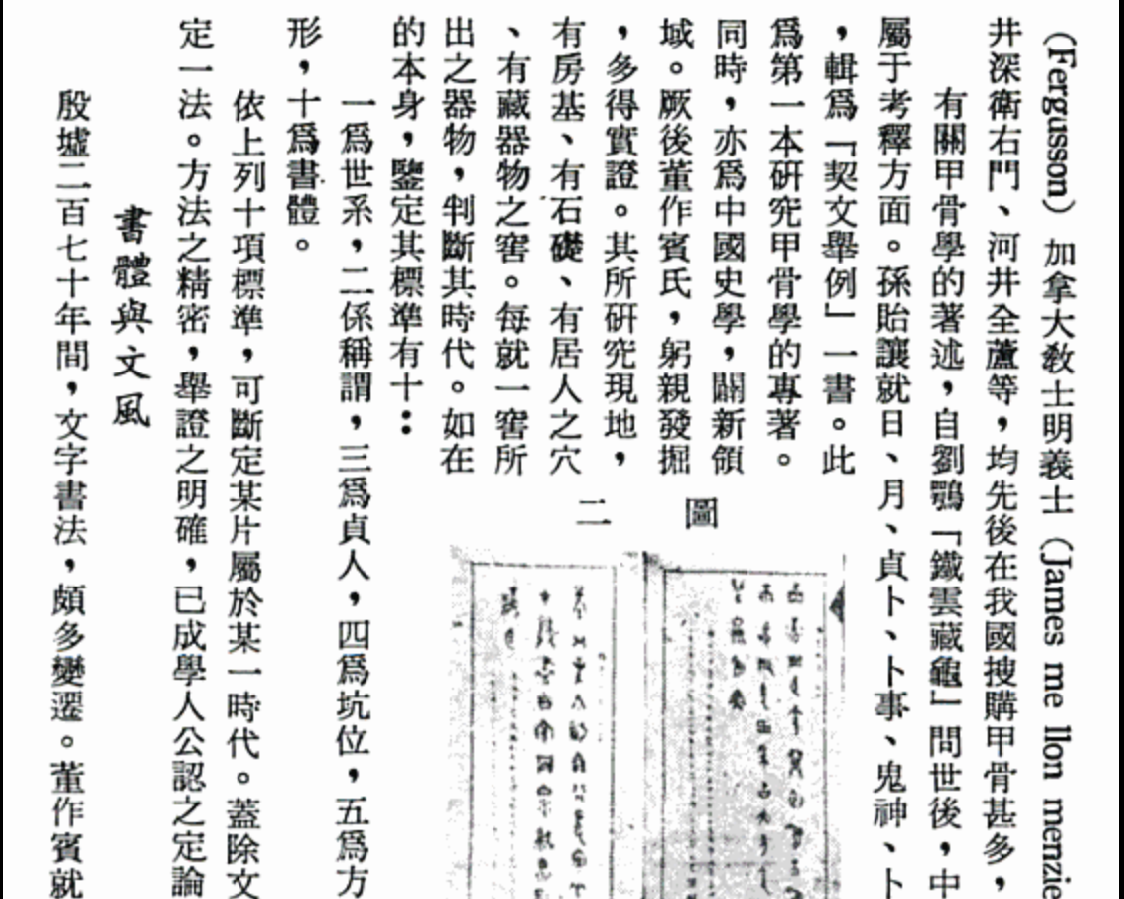 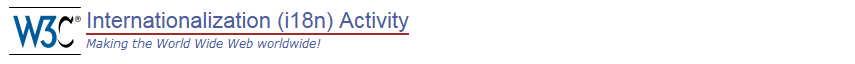 面向多语言混合处理的标记
多语言标记集（ITS 2.0）

－ 基于XML本地交互格式 ( XLIFF)

－ 支持语言自动翻译、分词等的特殊标记
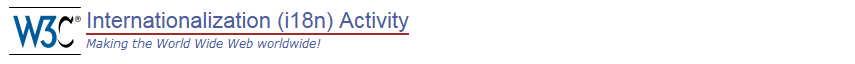 多语言版式需求文档
拉丁文字布局与分页需求（Requirements for Latin Text Layout & Pagination）
日文布局需求（Requirements for Japanese Text Layout）
韩文排版需求（Requirements for Hangul Text Layout and Typography）
印地语排版需求（Indic Layout Requirement Document ）
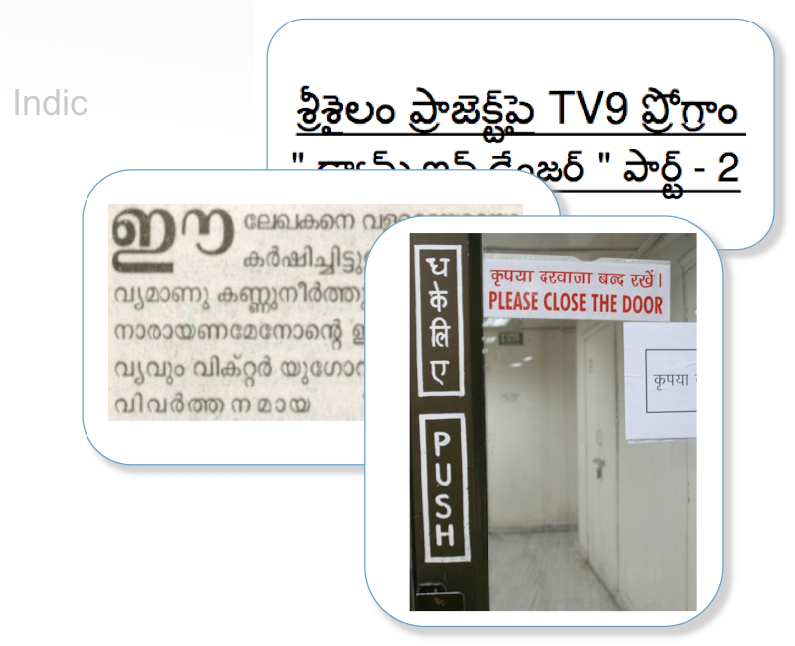 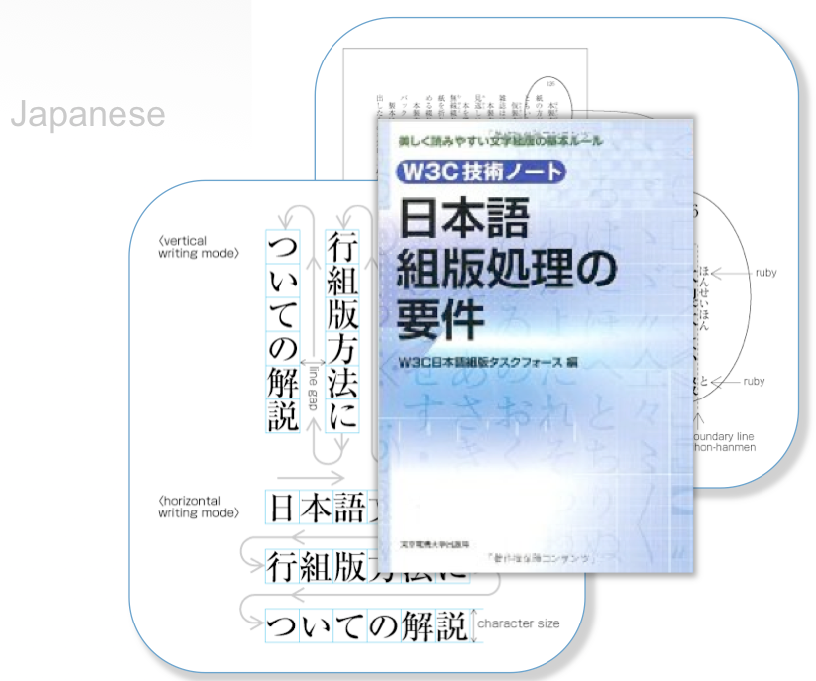 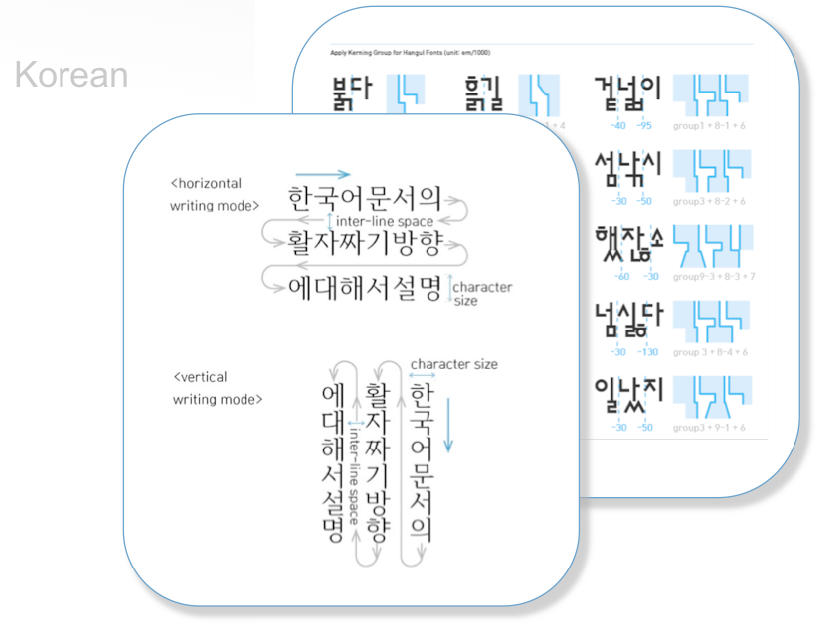 内容
文字构成
字符及变体
分词、分行规则
段落排版
篇章与页面布局
图文、多语种混排、对象插入
语言特有的机制
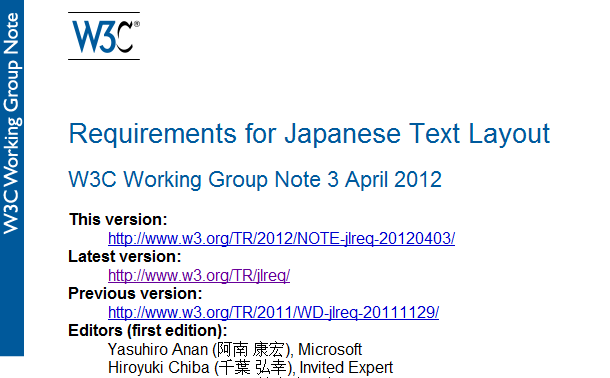 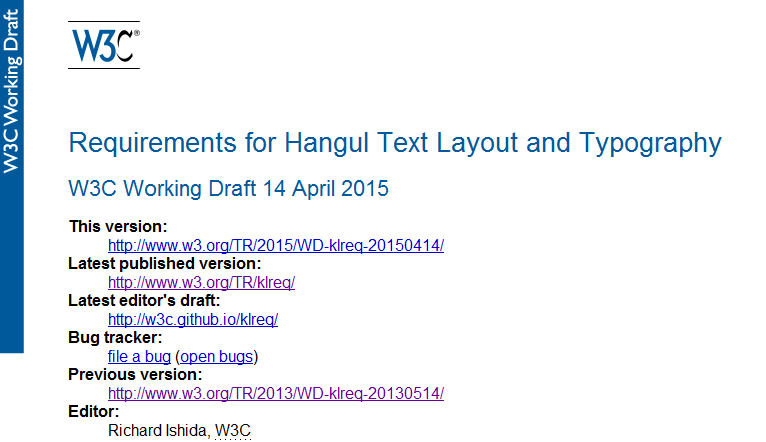 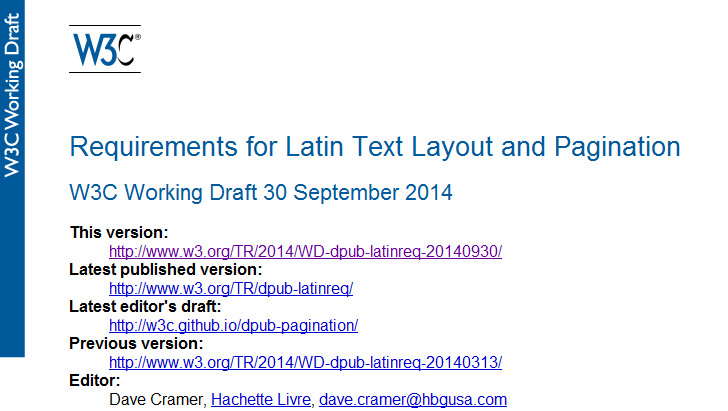 操作
基于已有国家或行业标准
直接总结和起草
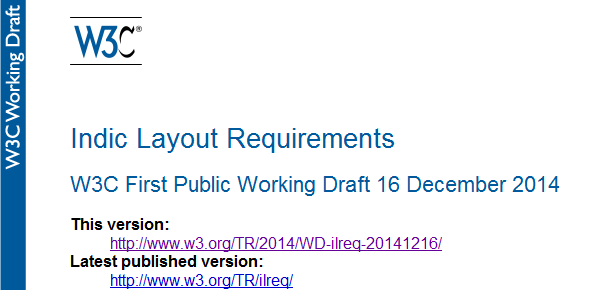 W3C及其标准工作简介
W3C的i18n标准计划及文字布局需求工作
少数民族语言文字的国际化
小结
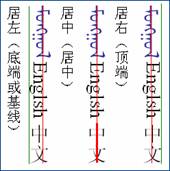 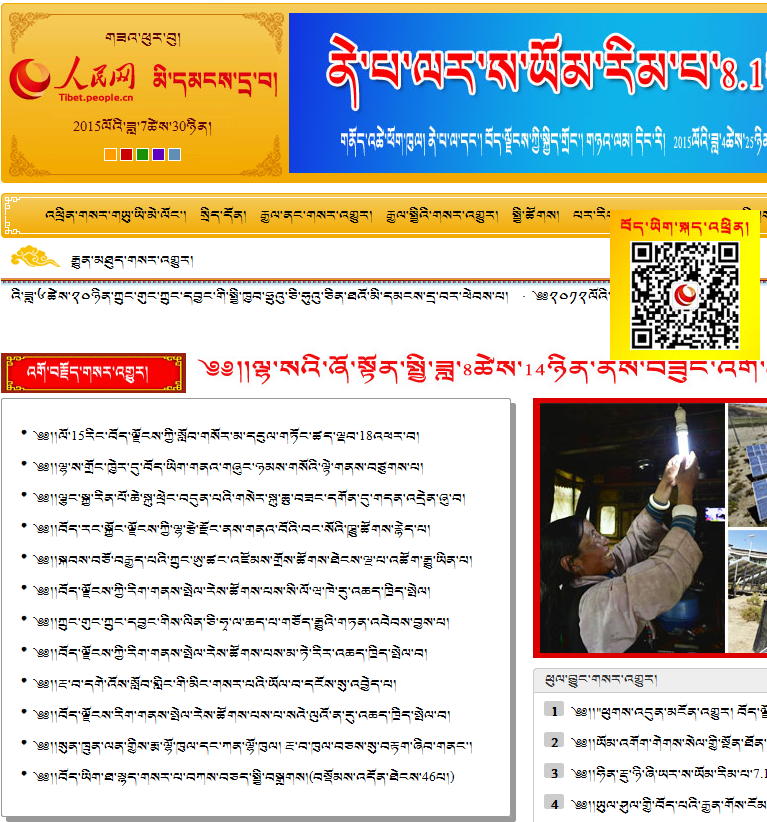 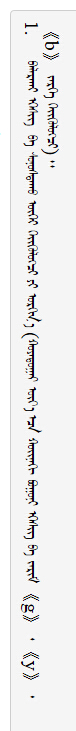 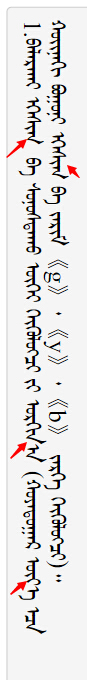 Chrome 37
IE 11
意义
目前，在很多语言中，这些排版要求并没有被很好的整理并被整个Web生态系统所共享，这就使得很多语言文字内容在Web上共享时遇到障碍

为世界上互联网用户第一大国的语言文字制定相应的版式标准，保障中国境内语言文字排版在Web上的正确显示，对于中国语言和文化在Web上传承与发展，促进中华民族文化传播与繁荣，具有重大意义
关于中文数字出版的特殊需求
旁注标记的案例与实现方案 – 拼音？
中文版式标准 
简体汉字/繁体汉字版式需求（竖排？）
少数民族语言（藏文、维哈柯文、蒙古文、朝鲜文、壮文等）版式需求
古籍版式需求
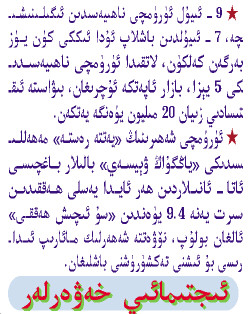 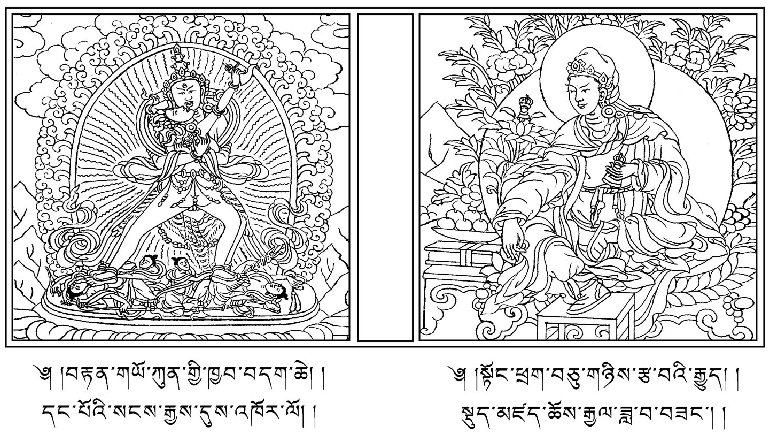 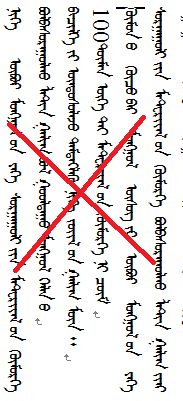 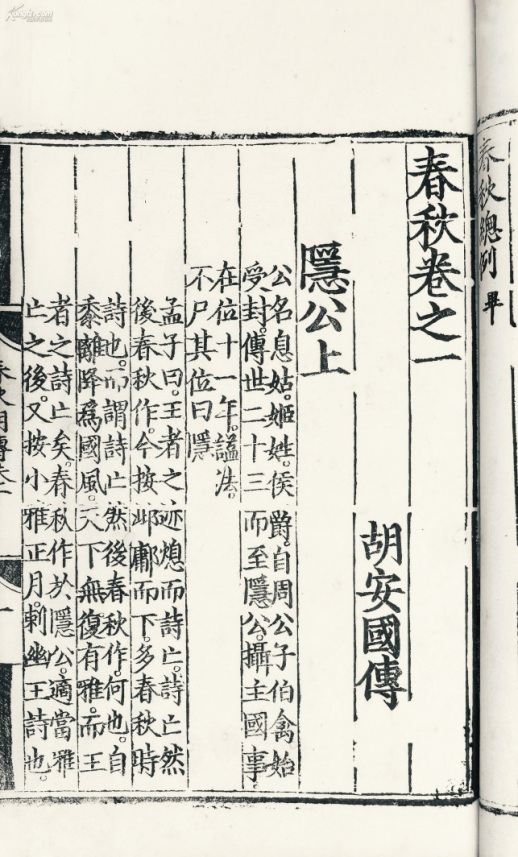 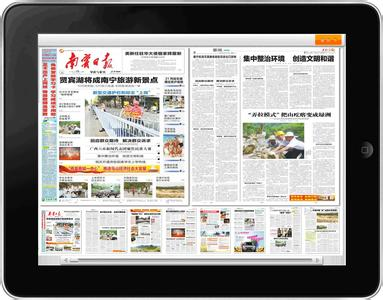 相关工作及基础
实施主体
2014.11 – W3C I18N工作组 中文版式需求文档特别任务小组（CLREQ TF）
工作范围
简体/繁体中文版式需求文档
蒙古文版式需求文档
藏文版式需求文档 
维哈克文版式需求文档
工作基础
《作者编辑常用标准及规范》第三版
《维哈柯文通用软件排版规则》国标送审稿
《信息技术 蒙古文类文字通用编辑软件基本要求》（2009）
其他相关标准及文档
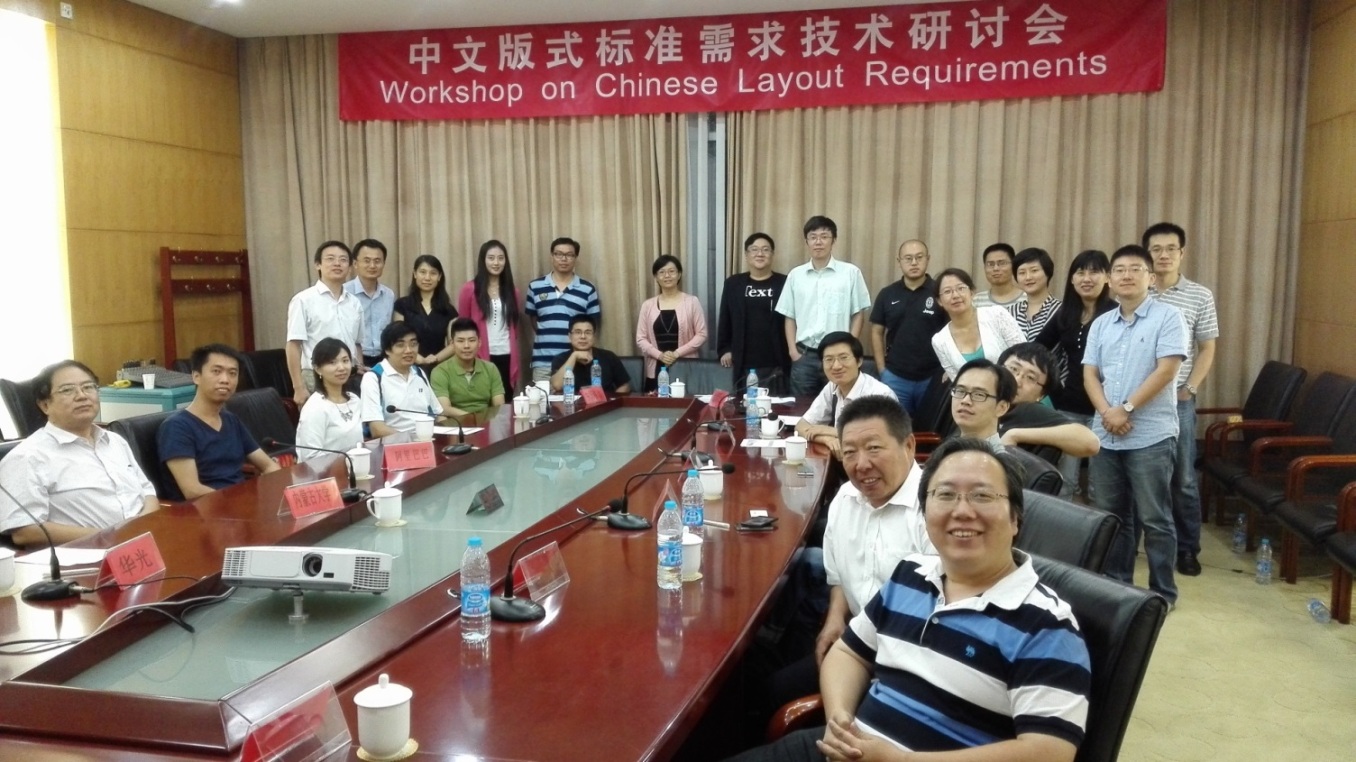 2014年9月11日  北京航空航天大学
2014.11：在W3C i18n下设立了CLReq TF
本任务组与中国国家标准化委员会、全国信息技术标准化技术委员会TC28/SC2（信息技术/字符集与编码）、TC28/SC30（信息技术/中文平台特别技术）紧密合作；
与全国信息技术标准化技术委员会藏文、维哈柯文、蒙古文等少数民族文字信息技术国家标准工作组紧密合作；
特别任务组主席：陈壮（中国电子信息标准化研究院）、董福兴（特邀专家-中国台湾）、那顺乌日图（内蒙古大学）；
中文版式需求文档大纲
Ch 1 Introduction
     1.1 Purpose of this document
Ch 2 Basics of Chinese Compositions
     2.1 Chinese Characters
     2.2 Typefaces in Chinese Layout
     2.3 Basic Layouts
     2.4 Writing Mode
     2.5 Designing for Banshin(Kihon-hanmen in Japanese)
Ch 3 Line Composition
     3.1 Line Compositions for punctuations
     3.2 Chinese characters aligned with latin words*
     3.3 Bopomofo and pinyin, annotation in ruby text
     3.4 Paragraph alignment
     3.5 Heading and pagination*
Ch 4  Others
     4.1 drop caps 
     4.2 citations/quotations
     4.3 emphasis
     4.4 annotation: head notes, footnotes, etc
     4.5 tabs
     4.6 autospace
Appendix
     a. punctuation chart
     b. glossaries
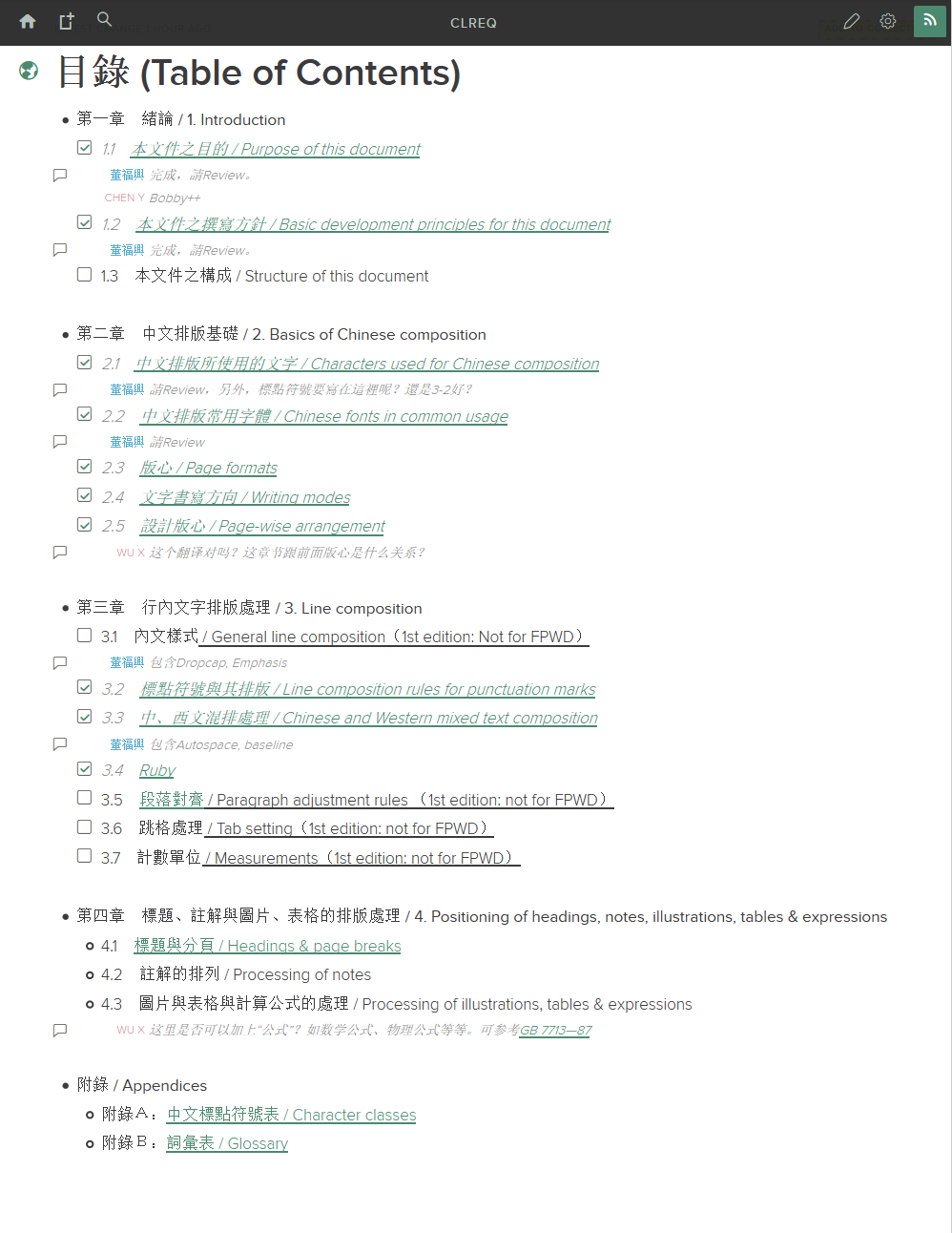 4.10发布编辑版本，7月23日发布FPWD（中英文）
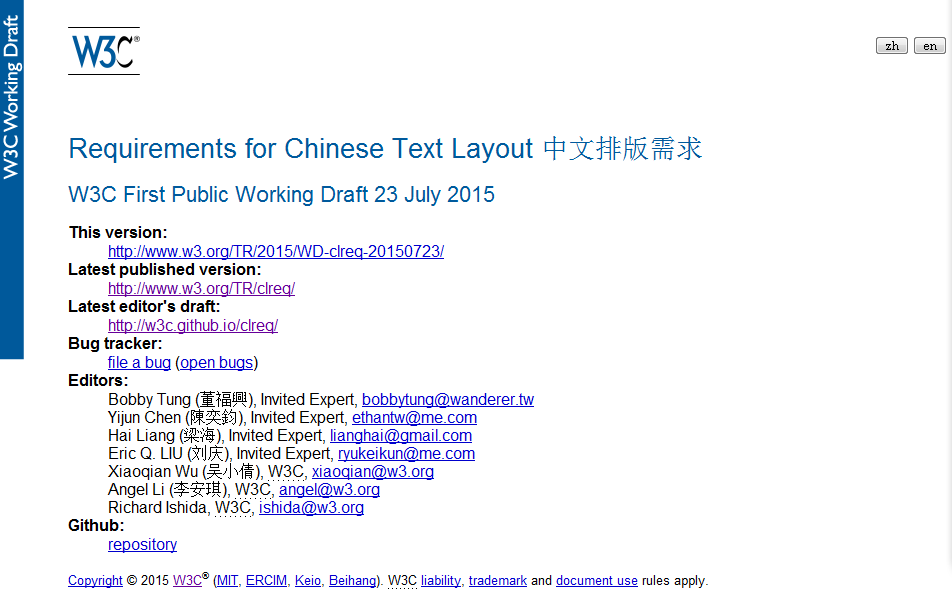 需求（1）－语言概述
描述民族语言文字的基本概况、基本规则
字母、字符、音节
字符集（Unicode编码）
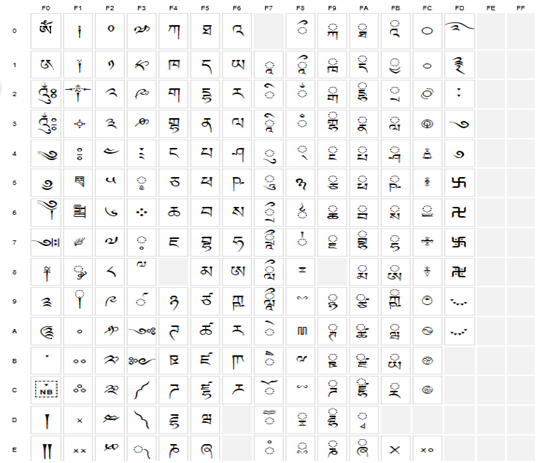 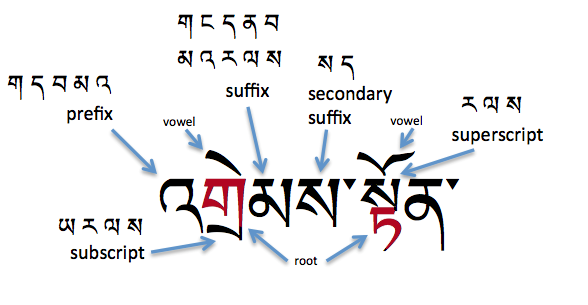 需求（2）－字符规则
描述民族语言文字的字符、标点符号、数字等的规则
字符及其变体（如藏文中字符的组装、构成）
字体分类及特点
标点符号用法
数字表达
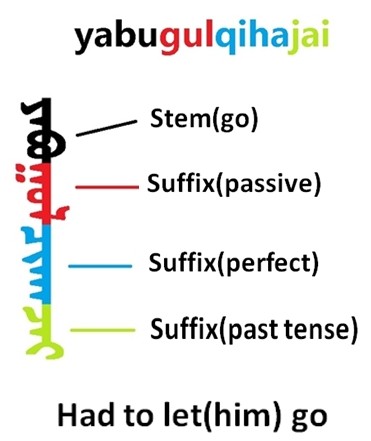 需求（3）－段落布局规则
描述民族语言文字在行、句、段相关的规则。
书写方式
段落的装饰与调整（如段首、对其）
段内标点符号用法
行与分行规则
多文种混排的行布局规则
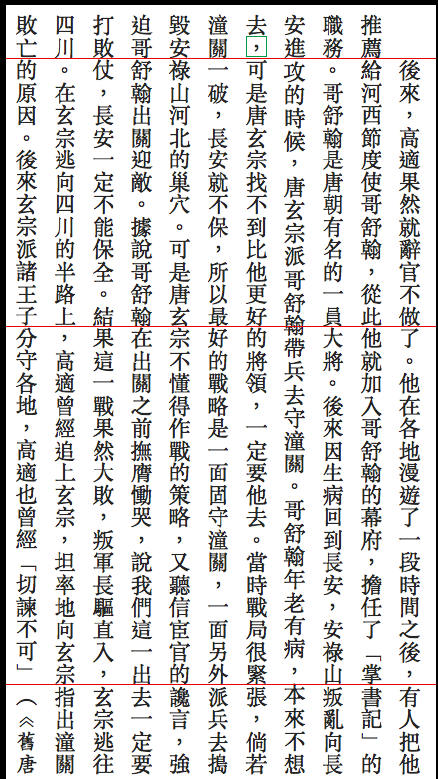 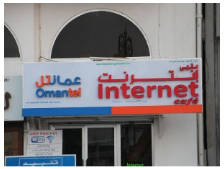 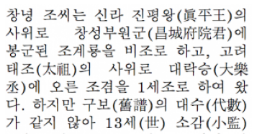 需求（4）－段间部件布局规则
描述民族语言文字段落外的部件布局规则
标题（Headers）
旁注、脚注、尾注、段内注释
表、图及其他插入对象
列表、序号（Counters, numbering）
其他组件：如科学公式？
需求（5）－页面规则
描述民族语言文字段落外的部件布局规则
边距
页眉、页脚、页码书写
分页
多栏文本
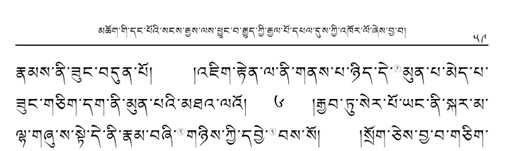 需求（6）－其他语言相关的需求
描述民族语言文字独特的语言需求
如：日语的旁注、割注
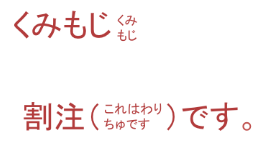 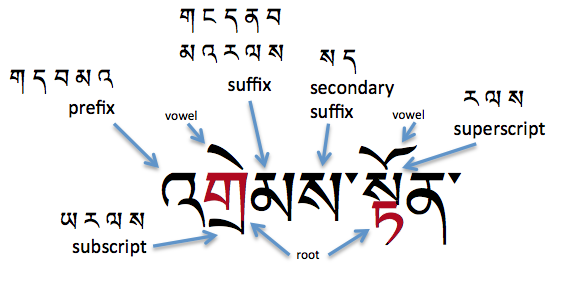 例如：藏文文字布局需求工作
Tibatan Layout Requirements
文档发布计划
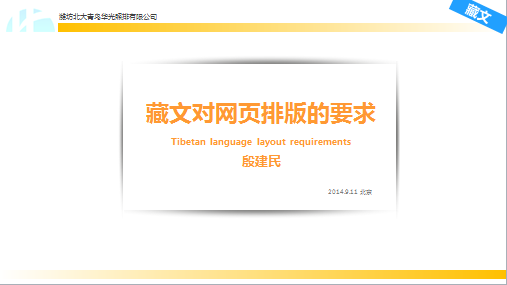 2015 Q3
FPWD
2016 Q4
LCWD
2016 Q4
REC
2015.6
?
?
2014.9
?
殷建民老师
2014.9北航报告

梳理了12类
藏文规则
W3C/Beihang

初步整理了藏文文字布局的提纲框架
同步开展国标/区域标准的可能性
征集专家担任编辑
编写并发布
工作草案
吸收来自全球的
反馈，修订草案
通过审阅，发布
W3C正式推荐标准
例如：藏文布局需求
计划交付物：
藏文布局需求（简体汉字、英文版同步发布）
藏文布局需求（藏文版，按需发布）
计划工作方式：
先中文，后英文－规则梳理需要藏文工作组专家的支持和帮助!
英文翻译工作可由 W3C/Beihang 承担
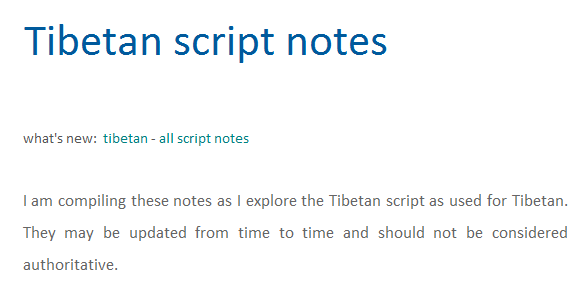 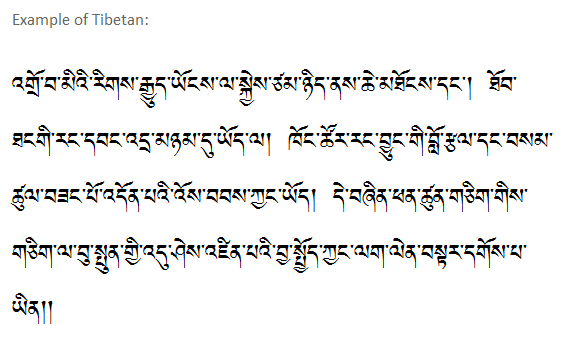 少数民族文字布局需求 – 如何参与
Editor / Authors：
Author: 参与到布局需求工作组，负责部分章节的撰写
Editor: 组合并发布文档，收集反馈意见修订文档
Use Case Provider：
提供布局排版的各类用例（如藏文古籍、藏文网站、藏文移动应用等存在的描述方式，并希望这些方式被Web标准支持）
Reviewer：
加入相关邮件列表
在阶段性文档发布的时候，对文档内容和语言文字提出修改建议
推荐适合的专家参与上述三类工作
例：汉字布局需求
Clreq文档编写工具 - Hackpad
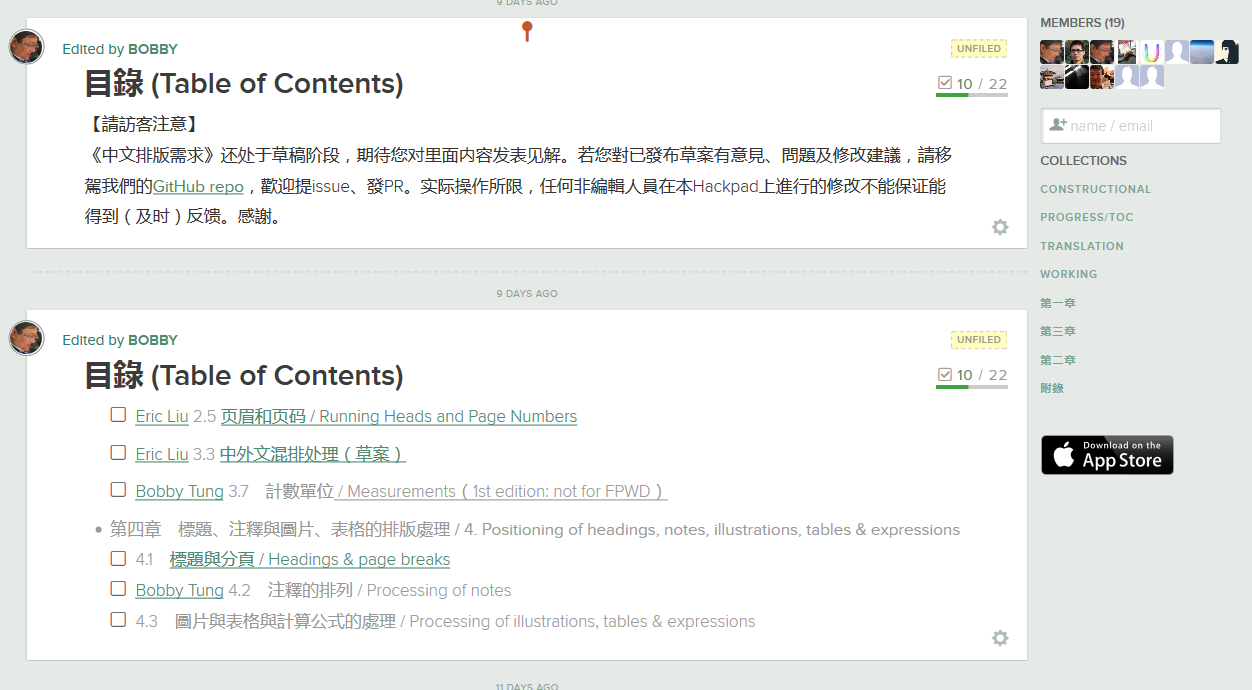 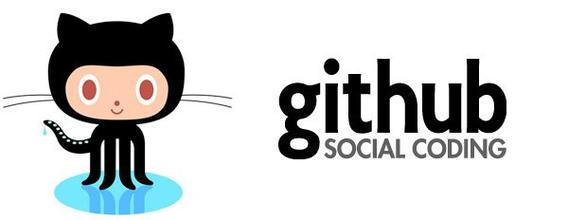 Clreq文档编写工具 - Github
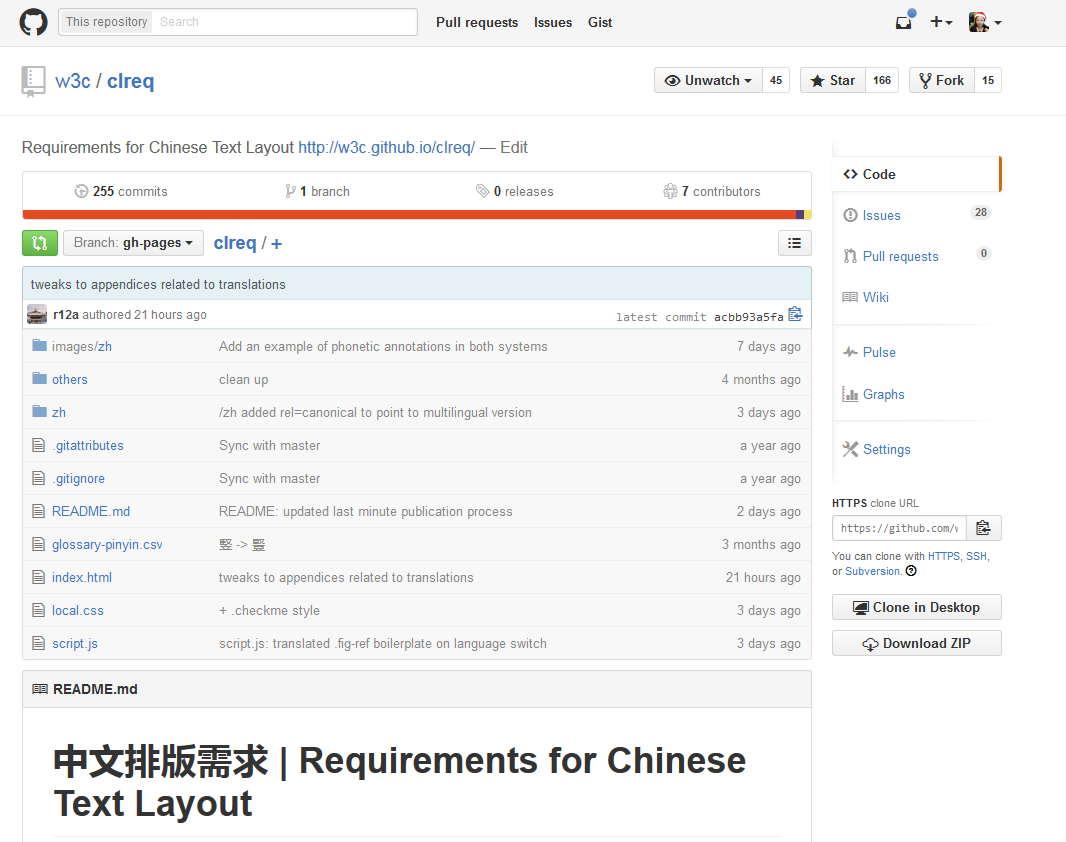 Clreq文档发布
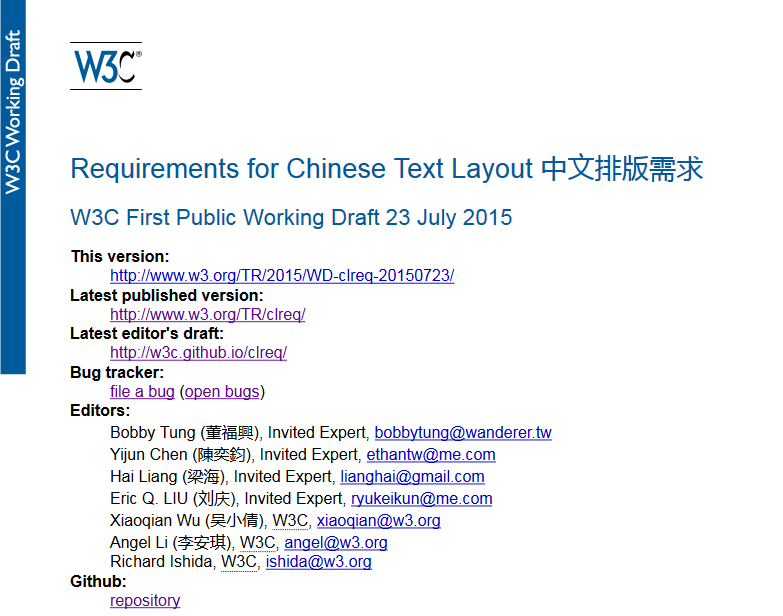 少数民族文字布局需求：不只是需求
需求是参与少数民族文字Web标准化工作的第一步：
梳理并识别需求，定义我们的规则

更为重要的是：让Web行业的参与者了解、尊重和支持少数民族文字在Web上（页面、电子出版、Web应用）的正确展现
审查已有的 Web技术标准是否支持这些规则
针对少数民族文字的特殊需求，与W3C的其他工作组（特别是HTML, CSS，Web Apps、Digital Publishing）一道给出技术解决方案
开展标准的可实现性测试和符合性测试
探讨：争取标准化立项及经费支持的可能性？
W3C及其标准工作简介
W3C的i18n标准计划及文字布局需求工作
少数民族语言文字的国际化
小结
参考资料
万维网联盟（W3C）. http://www.w3.org 
万维网联盟中文网站. http://www.chinaw3c.org 
W3C的国际化标准计划. http://www.w3.org/standards/webdesign/i18n
W3C中文布局需求特别任务组网站. http://www.chinaw3c.org/clreq-home.html
Tibetan Script Notes, http://rishida.net/scripts/tibetan/
日本文字布局需求，2012,  http://www.w3.org/TR/jlreq/
韩语文字布局和排版需求, 2013, http://www.w3.org/TR/klreq/ 
中文排版需求文档，编辑草案，2015. http://www.w3.org/International/docs/chinese-layout/zh/
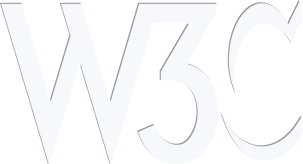 谢 谢!
中文布局需求特别任务组主页
http://www.chinaw3c.org/clreq-home.html　
联系人：angel@w3.org,  hucm@w3.org